Зимние радости
Оформление зимнего участка группы «Почемучки» с участием родителей
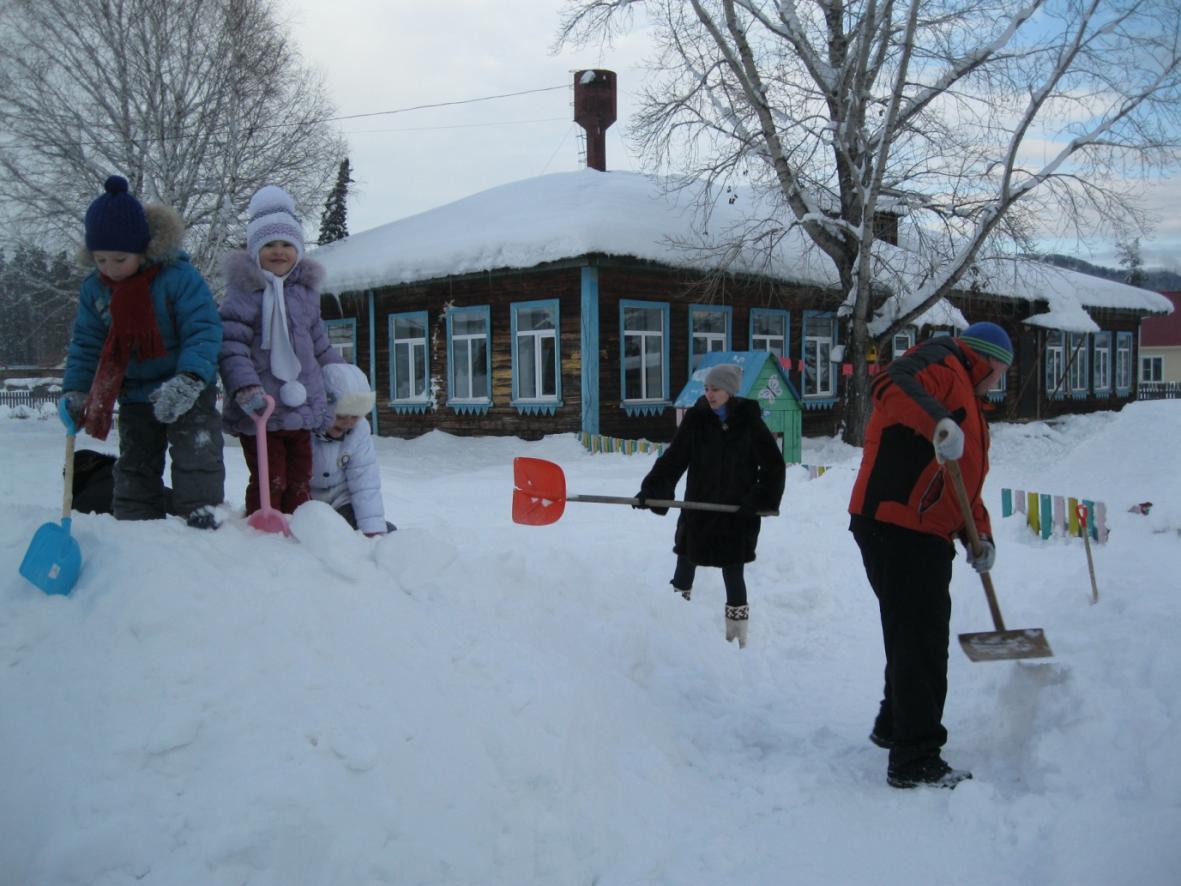 Зимним холодным днем собрались родители, воспитатели и дети группы «Почемучки на  участке детского сада. Решили  они сделать для своих детей такие фигуры, чтобы  и красиво было и весело.
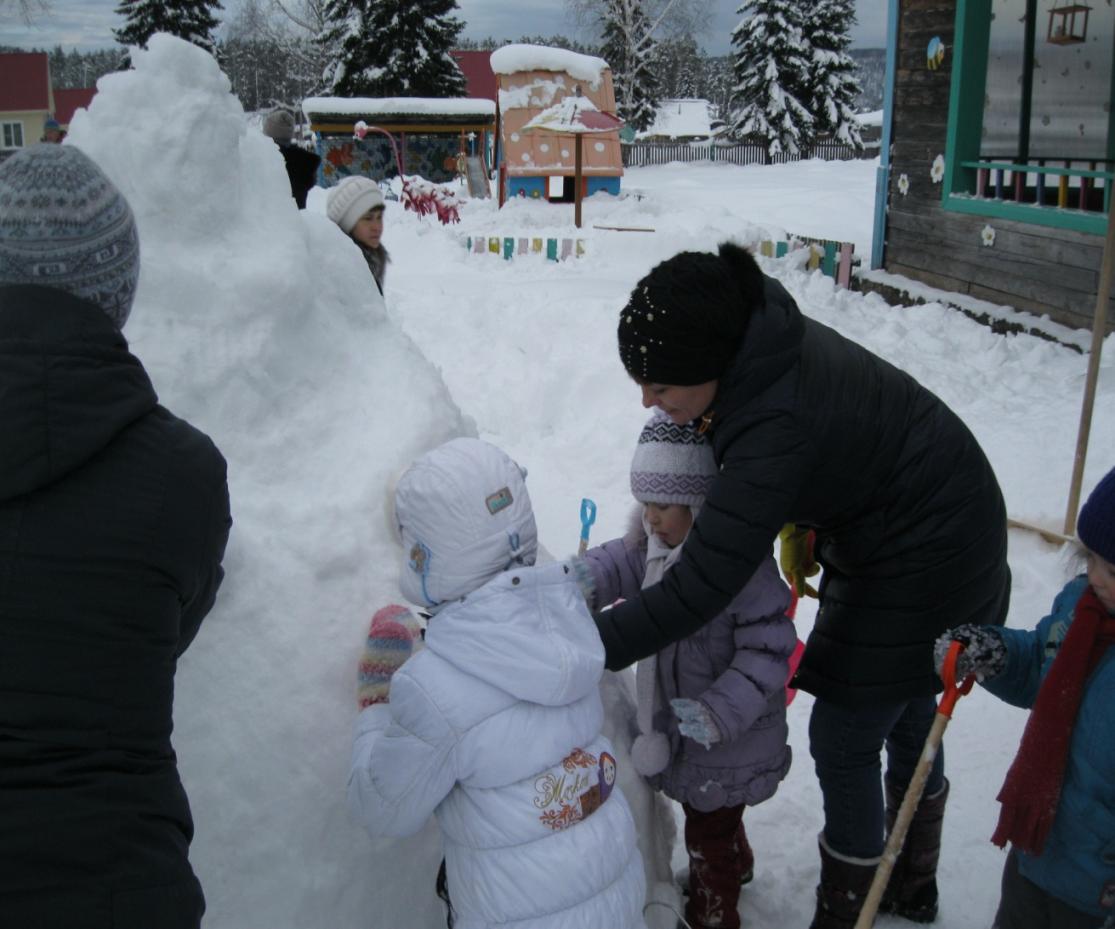 Все вместе лепили Снежную королеву
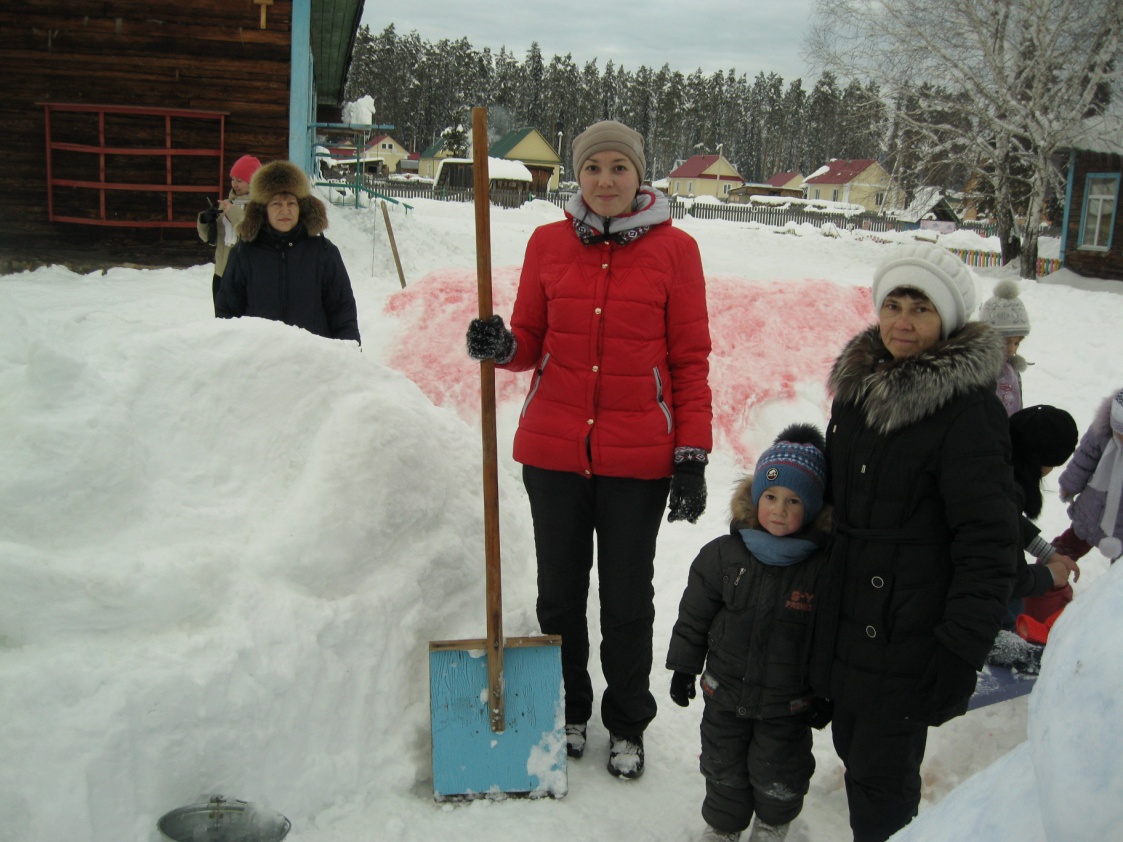 А вот и паровозик из мультфильма
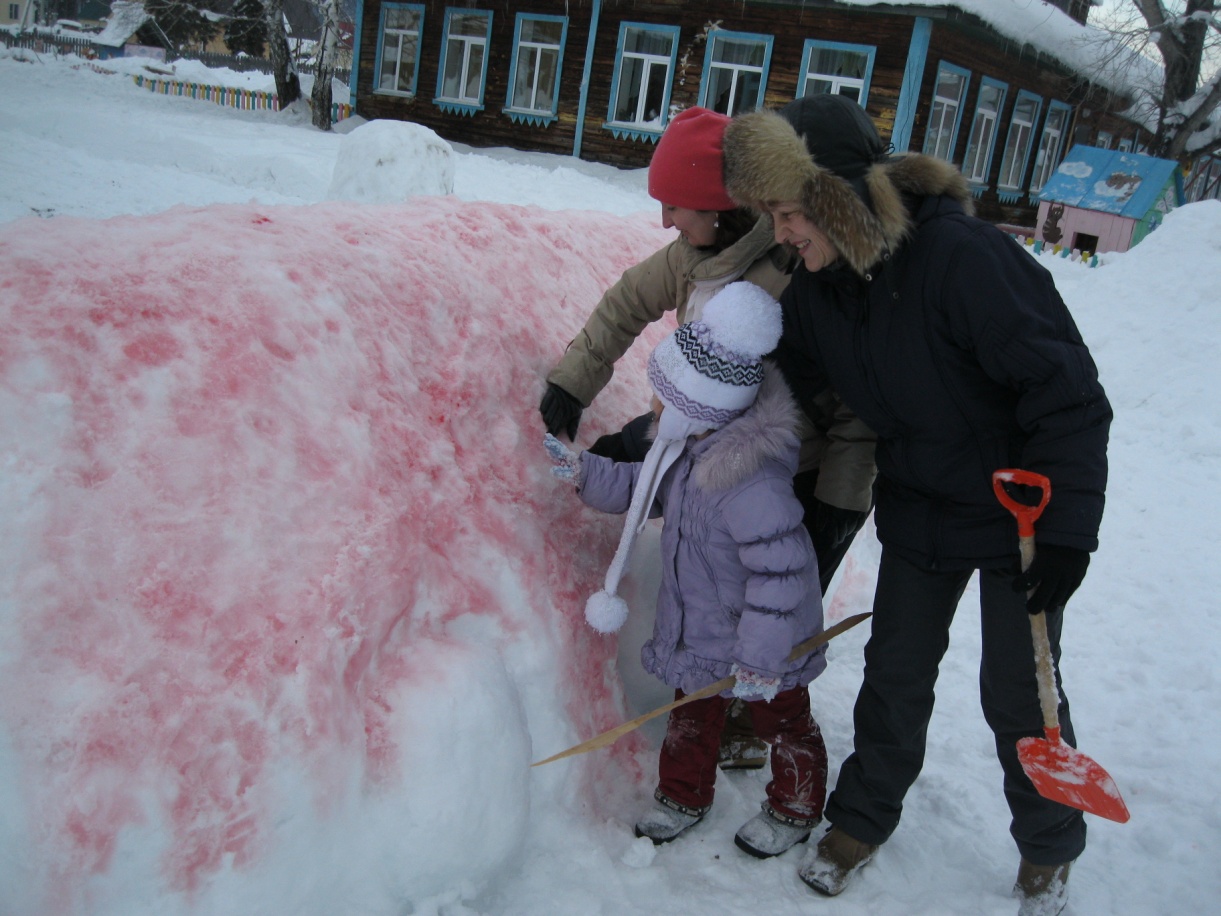 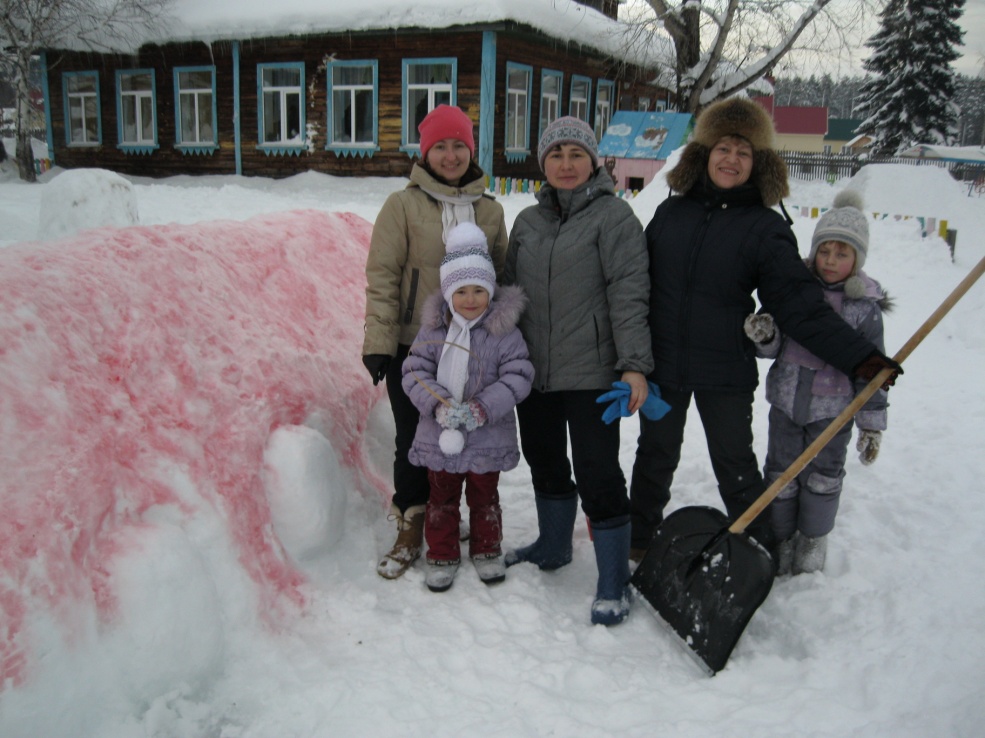 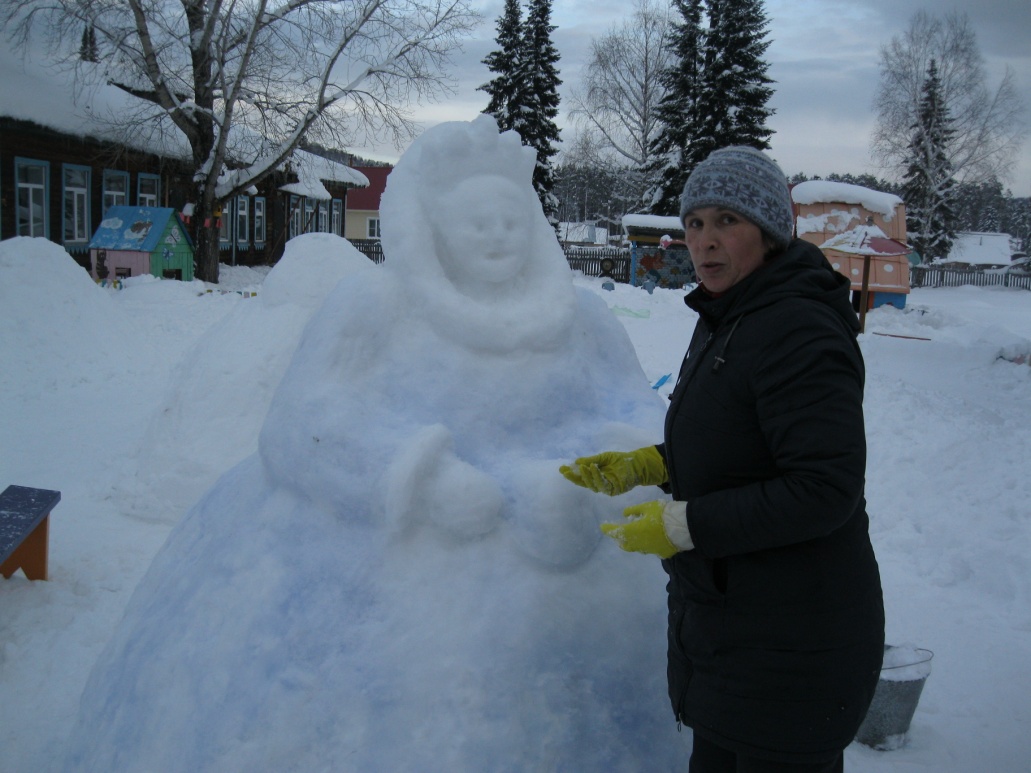 Снежная Королева заняла свое почетное место
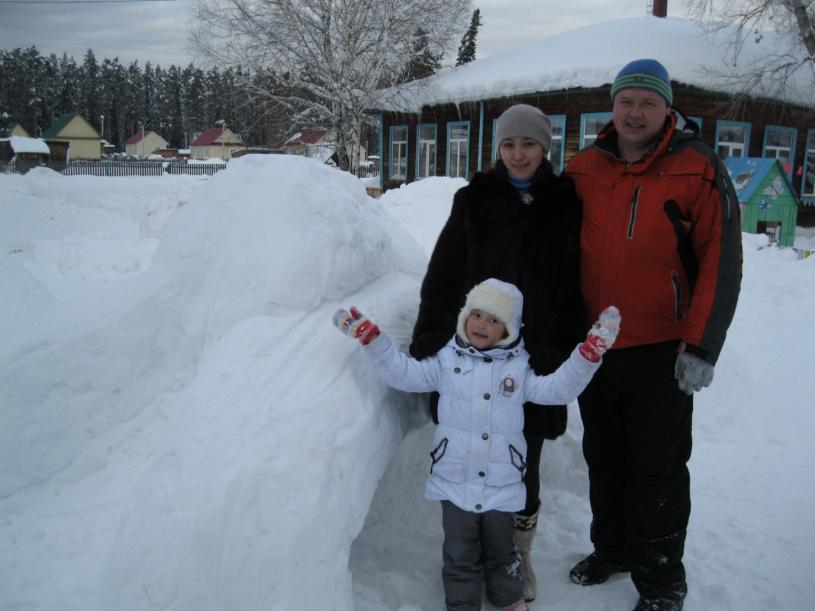 А вот и дымковская лошадка приглашает прокатить детей
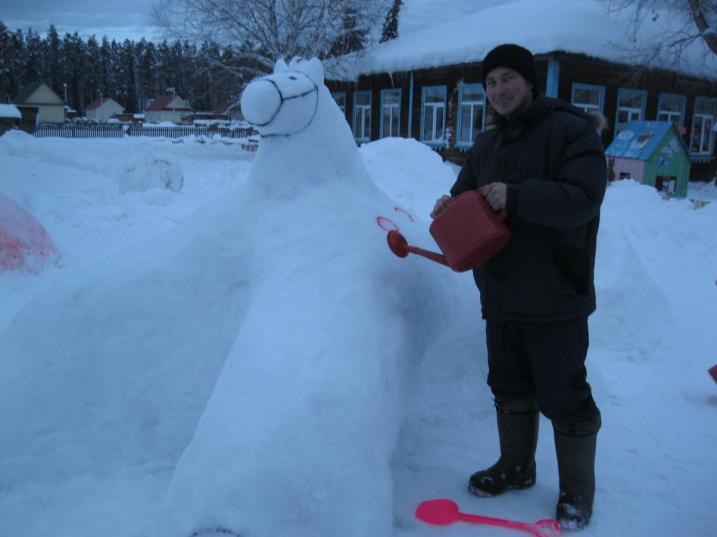 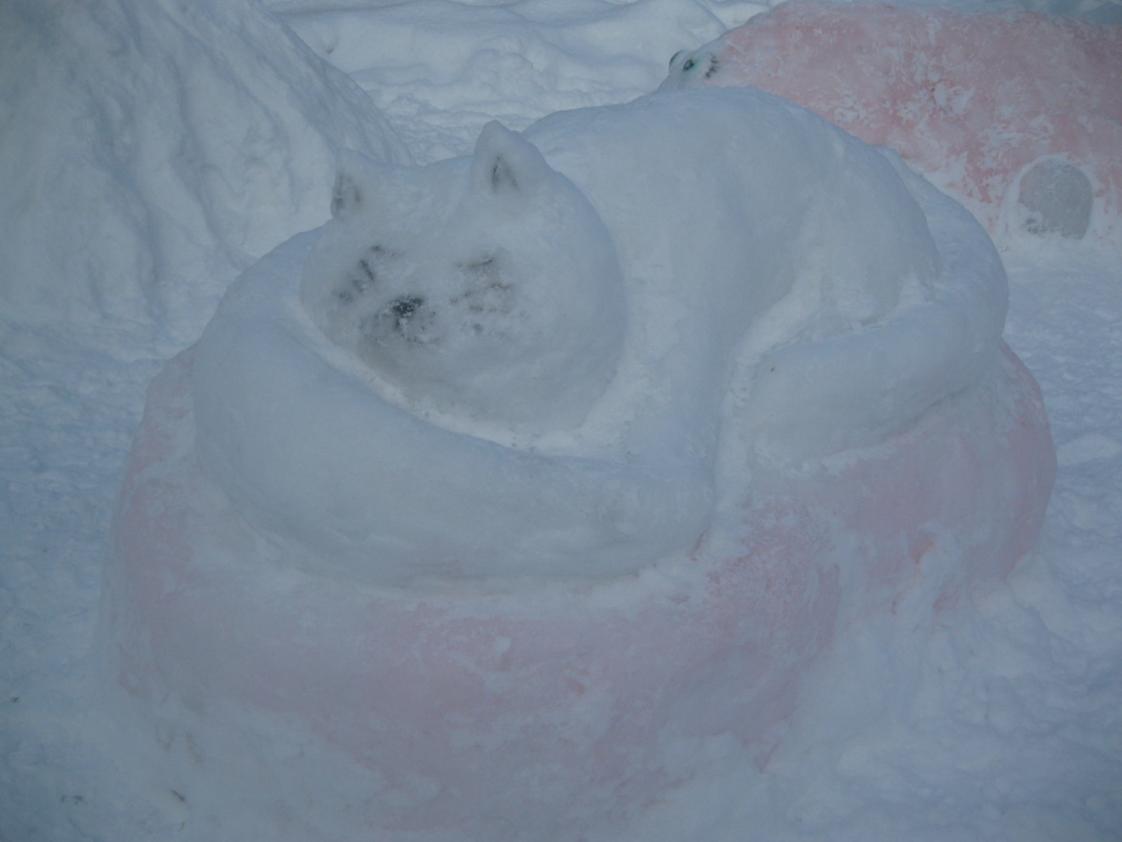 А рядом дремлет кот
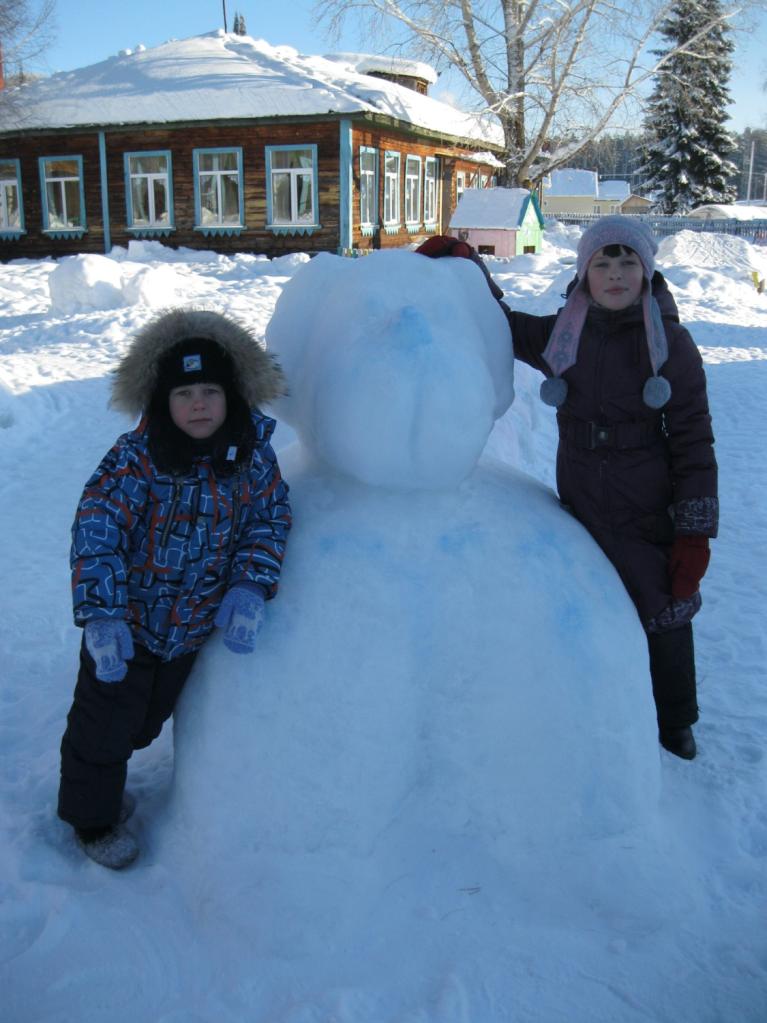 А эта
 милая собачка встречает детей, как своих хозяев
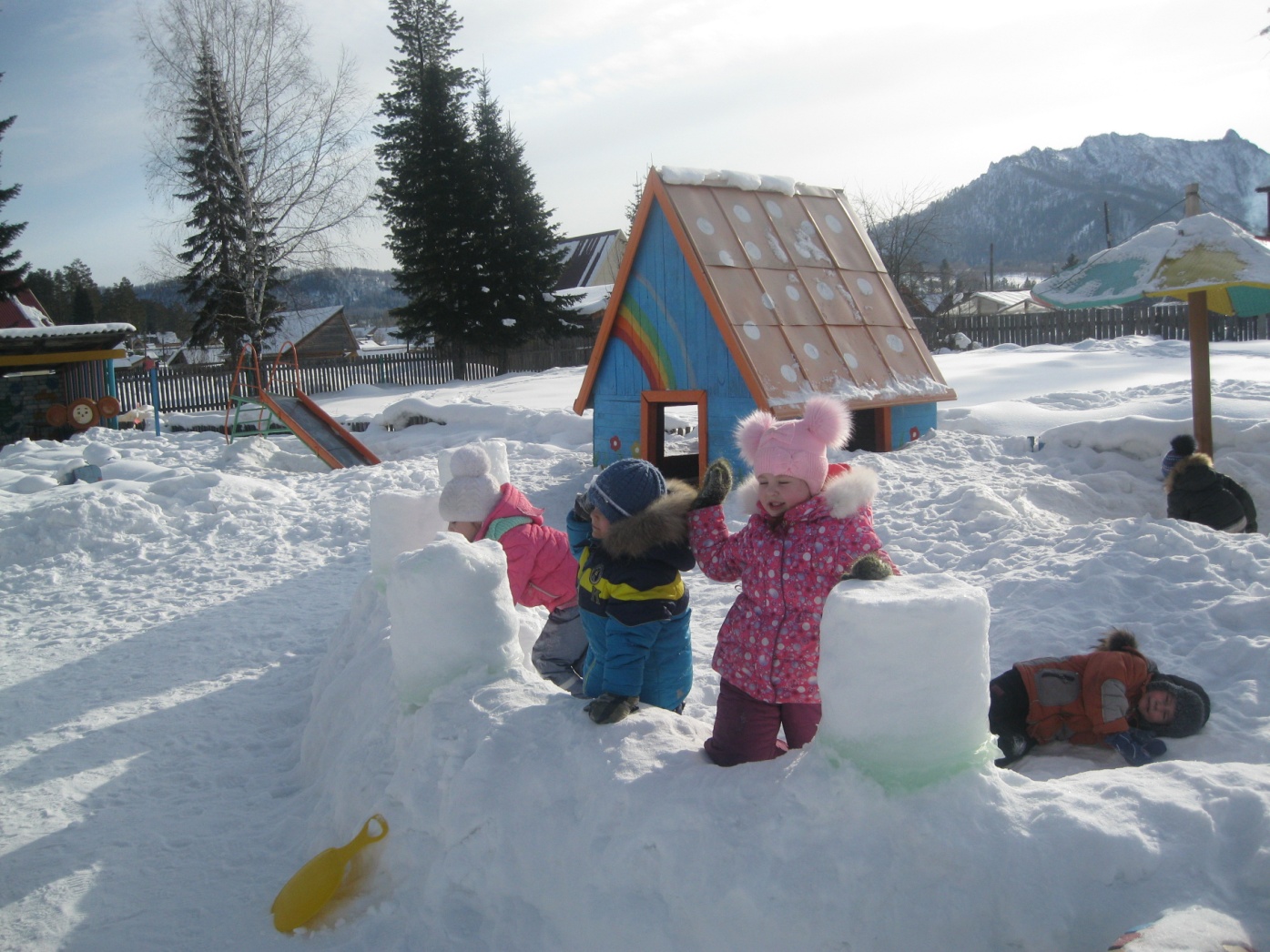 Теперь мы можем кидать снежки  прячась в снежной крепости
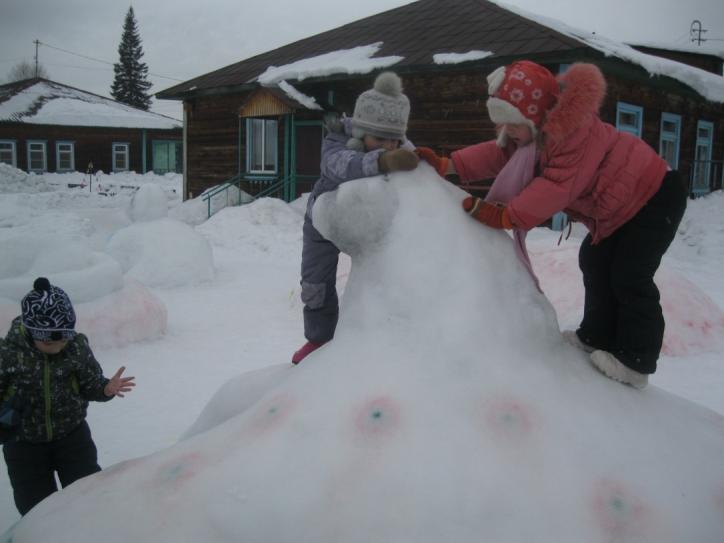 Дети очень рады таким большим игрушкам
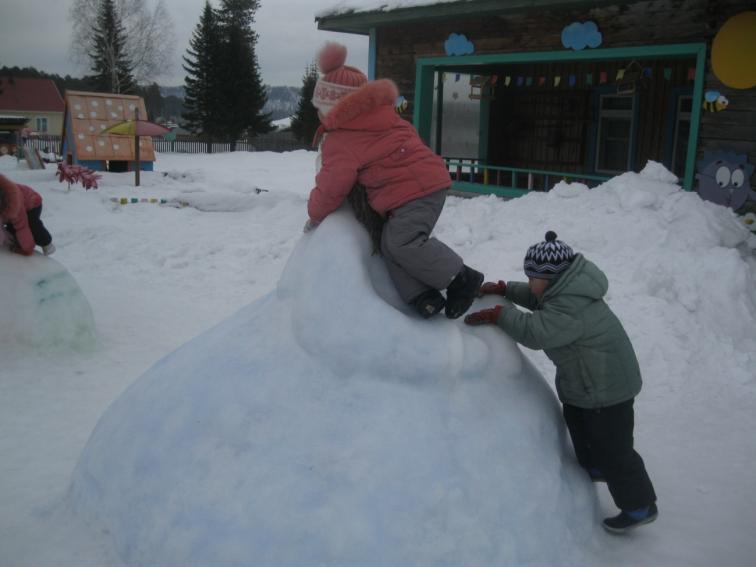 Творческих успехов в работе с родителями!
Автор презентации: Шенеман Т.А., воспитатель филиала №1 «Чебурашка» МДОУ детский сад «Родничок» с.Турочак, Республики Алтай, 2015г.